Характеристика города Саратова
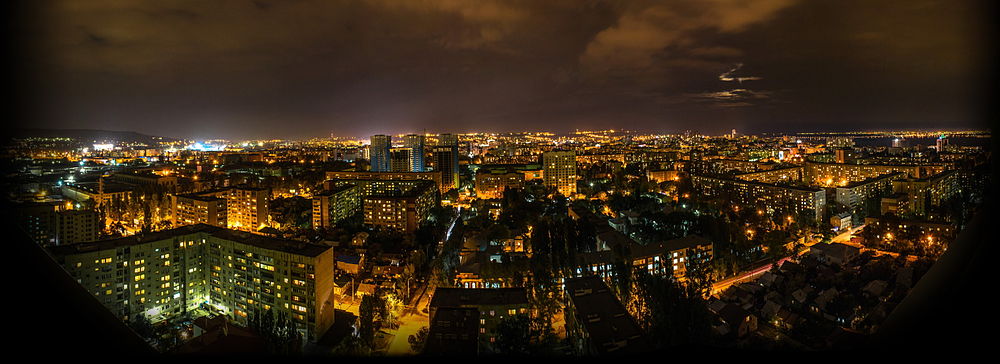 Работу выполнила
студентка 4 курса, 
Гео-с-о 101
План
Оценка экономико-географического положения города (микро-, мезо- и макроположение)
История развития города
Планировка и застройка города
Промышленное производство города
Производственная сфера города
Непроизводственная сфера города
Перспективы развития города.
Оценка экономико-географического положения города
Микроположение. Саратов —административный центр Саратовской области. 
	Мезоположение. Находится в Поволжском экономическом районе, входит в состав Приволжского федерального округа.
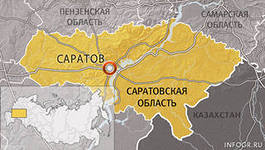 Макроположение. Крупный город на юго-востоке европейской части России.
Город имеет выгодное экономико-географическое положение, что обусловлено следующим:
близость ключевых рынков сбыта (Центральная Россия, Казахстан);
расположением на пересечении крупнейших транспортных коридоров (Евроазиатский коридор «Север-Юг» и Евроазиатский коридор «Запад-Восток»);
наличием развитой транспортной инфраструктуры: разветвленная сеть железных и автомобильных дорог, трубопроводов, водными судоходными путями и воздушными авиалиниями.
История развития города
Историки до сих пор спорят о месте и времени возникновения Саратова. По одной версии, что город возник около 1584 – 1589 года на месте татарского посёлка на левом берегу Волги. Другая же, город возник как крепость для охраны Волжского пути на правом берегу Волги в 1590 году – это и считается годом основания Саратова.
Название “Саратов” происходит от 2-х тюркских слов: “Сары-тау” - Желтая гора. Предполагают, что городу дала имя гора, которая сейчас называется Соколовой.
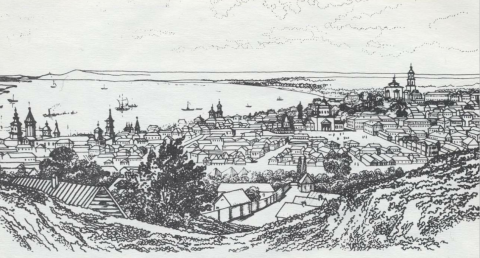 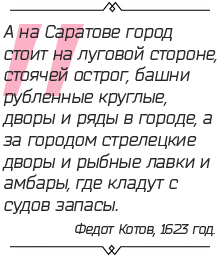 1-я половина 19 века
Планировка и застройка города
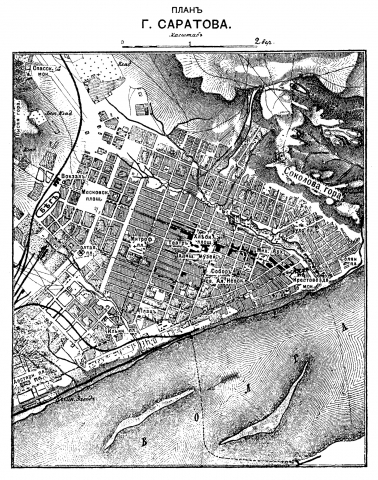 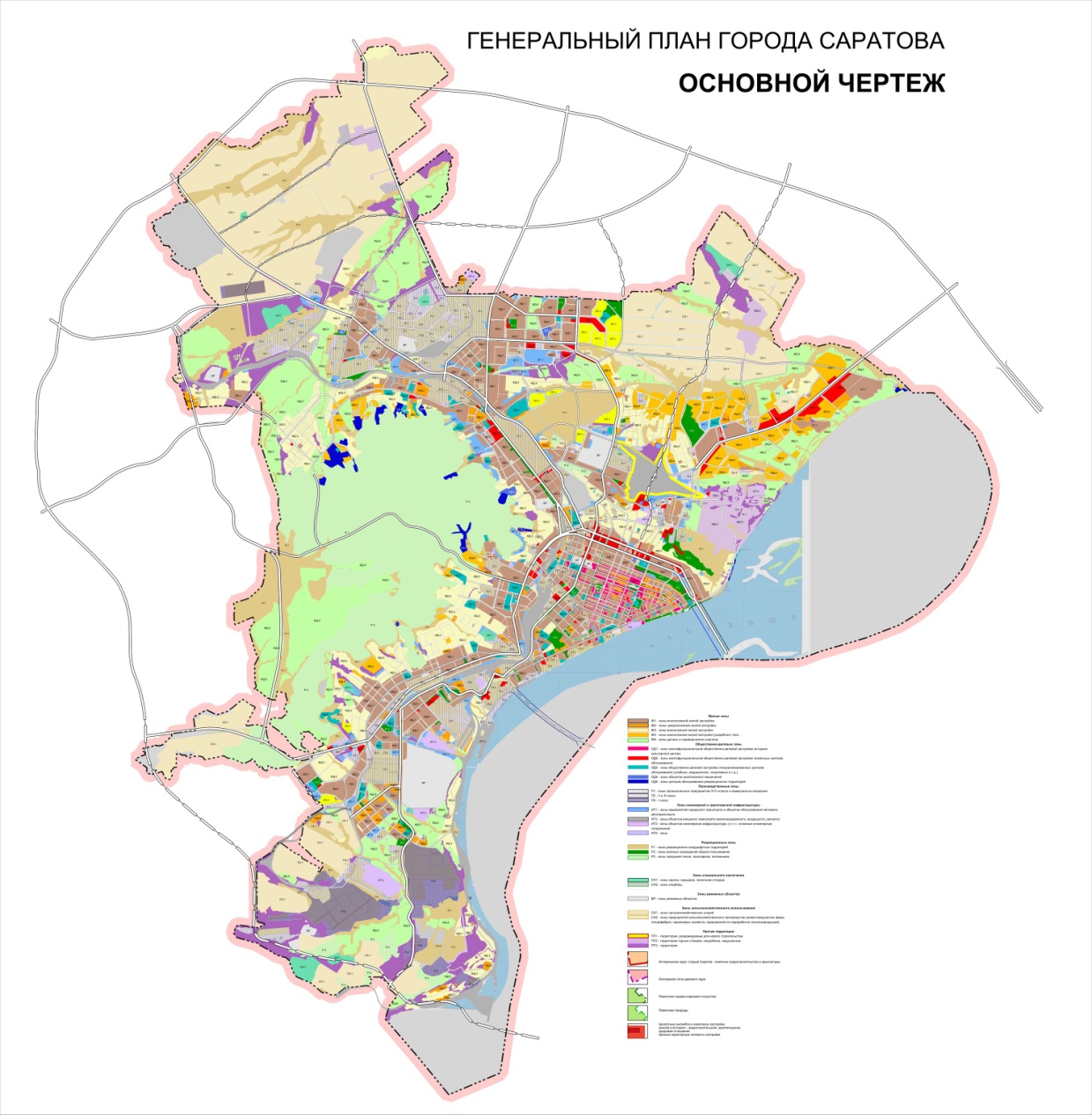 План г.Саратова, 1980-е гг.
Зонирование г.Саратова
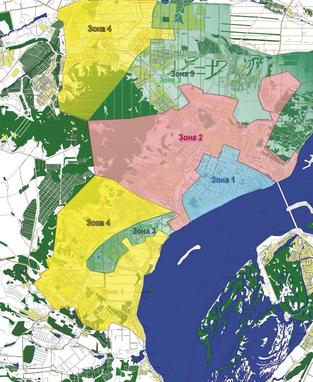 Первая зона – Историко-архитектурный центр города с множеством зданий, являющихся памятниками истории и культуры. Это престижная территория с развитой инженерной и социальной инфраструктурой, удобным транспортным сообщением с любой частью города. 
Вторая зона прилегает к центру города с северной, западной и восточной частей, имеет развитую транспортную инфраструктуру. В этой зоне расположены по большей части жилые дома постройки 1950-1975 г.г. Во второй зоне расположены также промышленные предприятия.
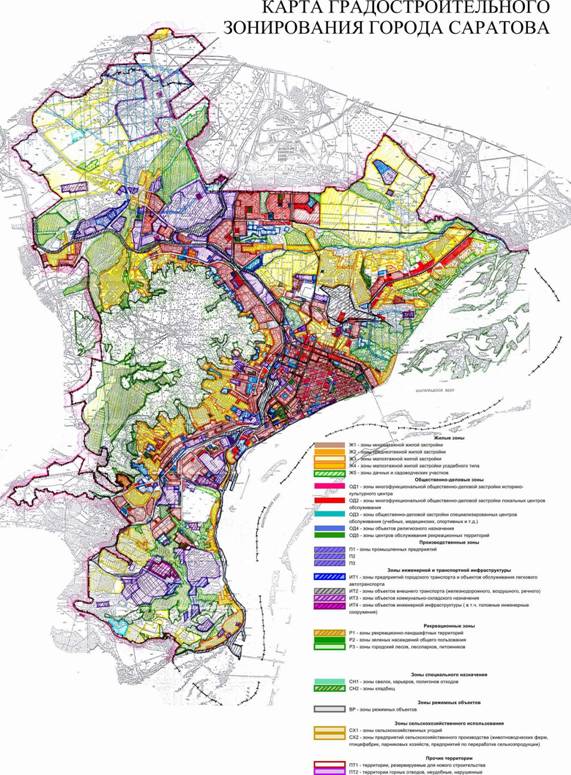 Третья зона включает в себя спальные микрорайоны города, большая часть которых расположена в северной части города и частично в южной. Также в этой зоне имеются промышленные предприятия, построенные в послевоенный период. Жилой фонд в третьей зоне был введен в эксплуатацию в 1960-1985 гг.
Четвертую зону можно охарактеризовать как преимущественно промышленную зону. В этой зоне количество жилищного фонда сравнительно меньше, это связано с тем, что на территории данной зоны большую площадь занимают заводы, склады и хранилища. 
Микрорайоны, находящиеся в пятой зоне значительно отдалены от первой зоны и объем жилищного фонда в этой зоне самый маленький в городе.
Промышленное производство города
В Саратове наибольшее распространение получили следующие виды промышленности:
Нефтеперерабатывающая (Саратовский НПЗ );
Химическая (ООО Саратовский химический завод акриловых полимеров  «АКРИПОЛ»);
Стекольная (ОАО «Саратовстройстекло»);
Машиностроение (ОАО «СаратовДизельАппарат»).
Показатели развития промышленного производства
Производственная сфера города
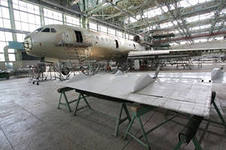 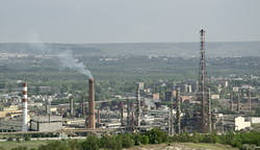 ОАО "Саратовский НПЗ"
Саратовский авиационный завод
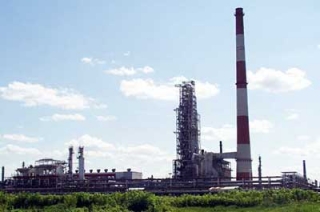 ООО "Саратоворгсинтез"
Непроизводственная сфера города
Саратов расположен на пересечении магистральных железнодорожных и автомобильных линий, водных маршрутов.
Действует Саратовский аэропорт, имеющий статус международного. 
Междугородние и пригородные перевозки осуществляет автобусный транспорт. 
С речного вокзала можно отправиться на теплоходе в крупные города на Волге.
Транзитные магистрали Саратова        Схема городских магистралей                                                                                    Саратова
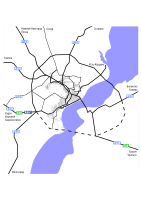 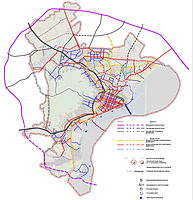 Торговля
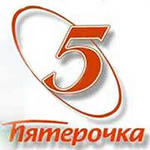 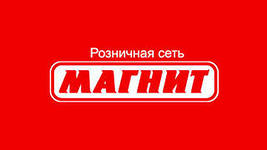 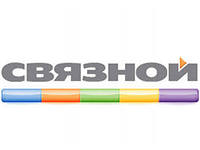 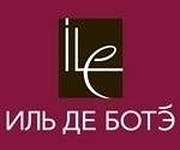 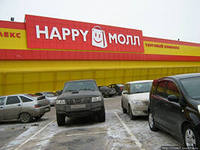 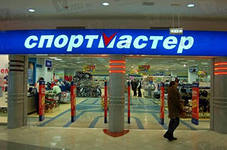 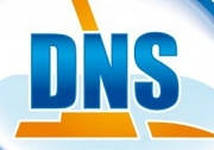 Общественное питание

636 кафе
185 баров
61 кофейня
Большое количество ресторанов, пиццерий и закусочных
Здравоохранение

В настоящее время в городе действуют 18 больниц, 27 взрослых поликлиник, 22 детские поликлиники, несколько детских больниц. Помимо этого, функционируют лечебные учреждения областного подчинения, а также частные и ведомственные клиники и медицинские центры. 
В конце 2011 года введен в эксплуатацию перинатальный центр.
Образование
Высшие учебные заведения
Саратовский государственный университет имени Н. Г. Чернышевского
Саратовский государственный аграрный университет
Саратовский государственный медицинский университет
Саратовский государственный технический университет имени Ю. А. Гагарина
Саратовский государственный социально-экономический университет
Саратовская государственная юридическая академия
Поволжская академия государственной службы им. П. А. Столыпина
Саратовский юридический институт МВД России
Военные высшие учебные заведения
Военный Краснознамённый Институт внутренних войск МВД России (СВКИ ВВ МВД РФ)
Саратовский военно-медицинский институт (расформирован летом 2010 года)
Военный институт повышения квалификации специалистов мобилизационных органов
Военный университет радиационной, химической и биологической защиты (филиал)
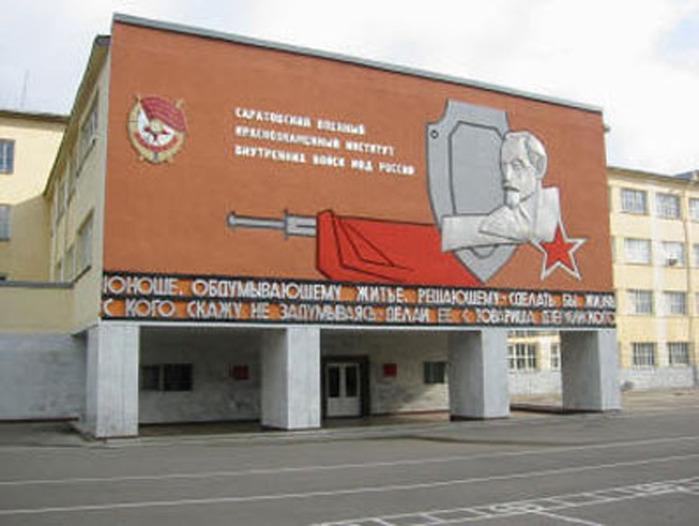 Военный Краснознамённый Институт внутренних войск МВД России
Учреждения среднего профессионального образования
Саратовский государственный профессионально-педагогический колледж имени Ю. А. Гагарина
Саратовский областной колледж искусств и культуры
Саратовский государственный колледж книжного бизнеса и информационных технологий
Саратовский авиационный колледж
Средние образовательные учреждения
Гимназии и лицеи
Физико-технический лицей № 1  
Национальная татарская гимназия
Гуманитарно-экономический лицей
Лицей математики и информатики
Лицей прикладных наук
Медико-биологический лицей
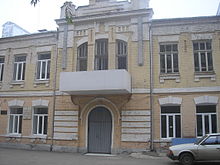 Физико-технический лицей № 1 — одно из старейших российских общеобразовательных учебных заведений для одарённых детей.
Культура
В числе объектов культурного наследия Саратова: 
Саратовская консерватория, 
Свято-Троицкий кафедральный собор,
 Саратовский художественный музей, 
Дом-музей Павла Кузнецова.
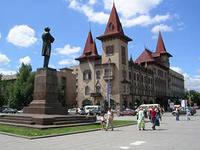 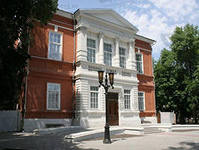 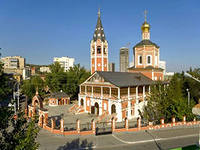 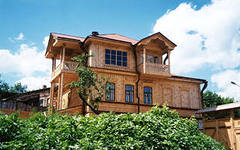 Перспективы развития города
Инвестиционная деятельность
	На развитие экономики и социальной сферы города в 2011 году крупными и средними организациями направлено 36,9 млрд. руб. инвестиций в основной капитал, что составляет 155,2% к уровню 2010 года.
Структура инвестиций в основной капитал по видам экономической деятельности по крупным и средним организациям в 2011 году, %
Спасибо за внимание!!!